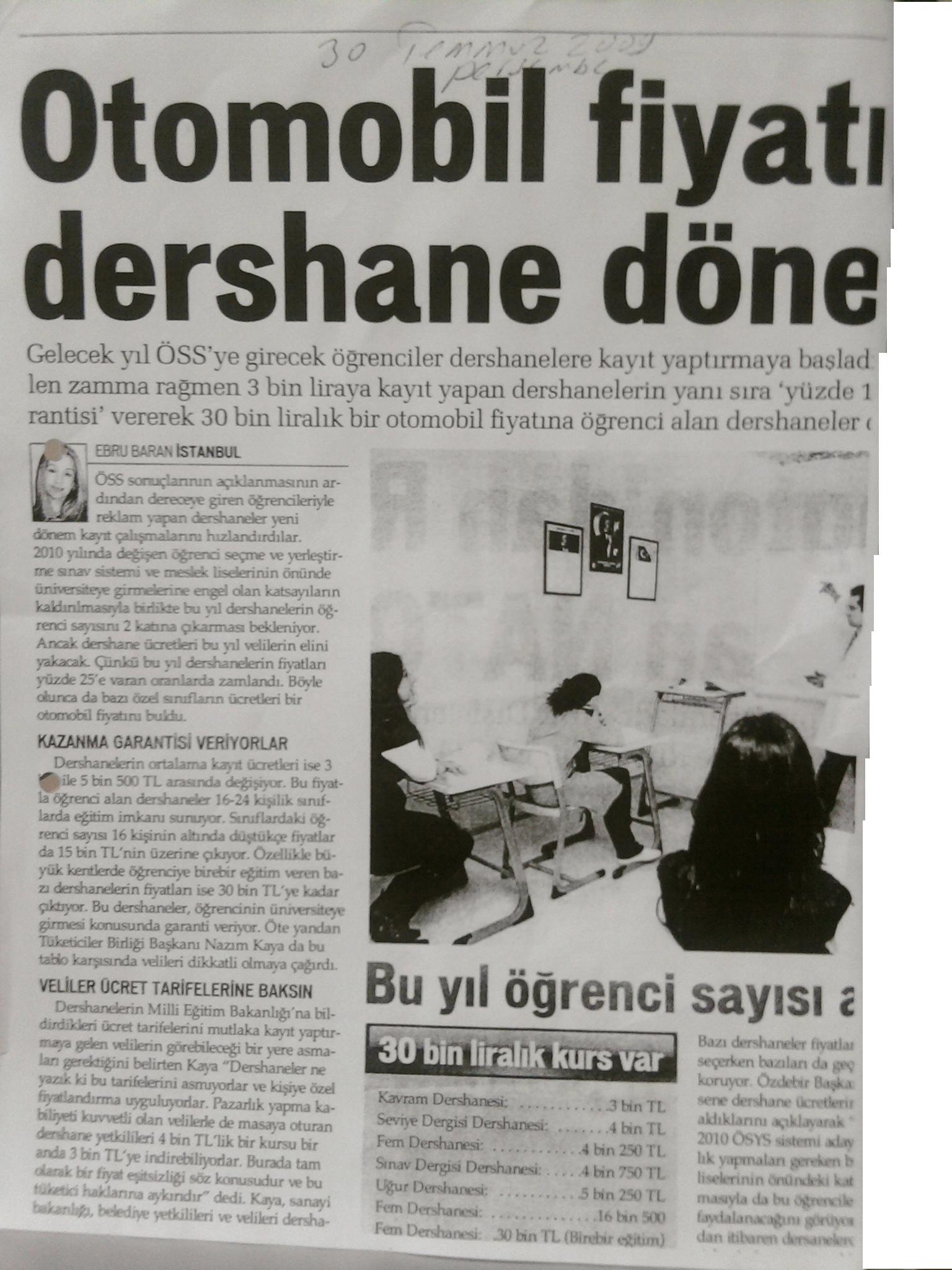 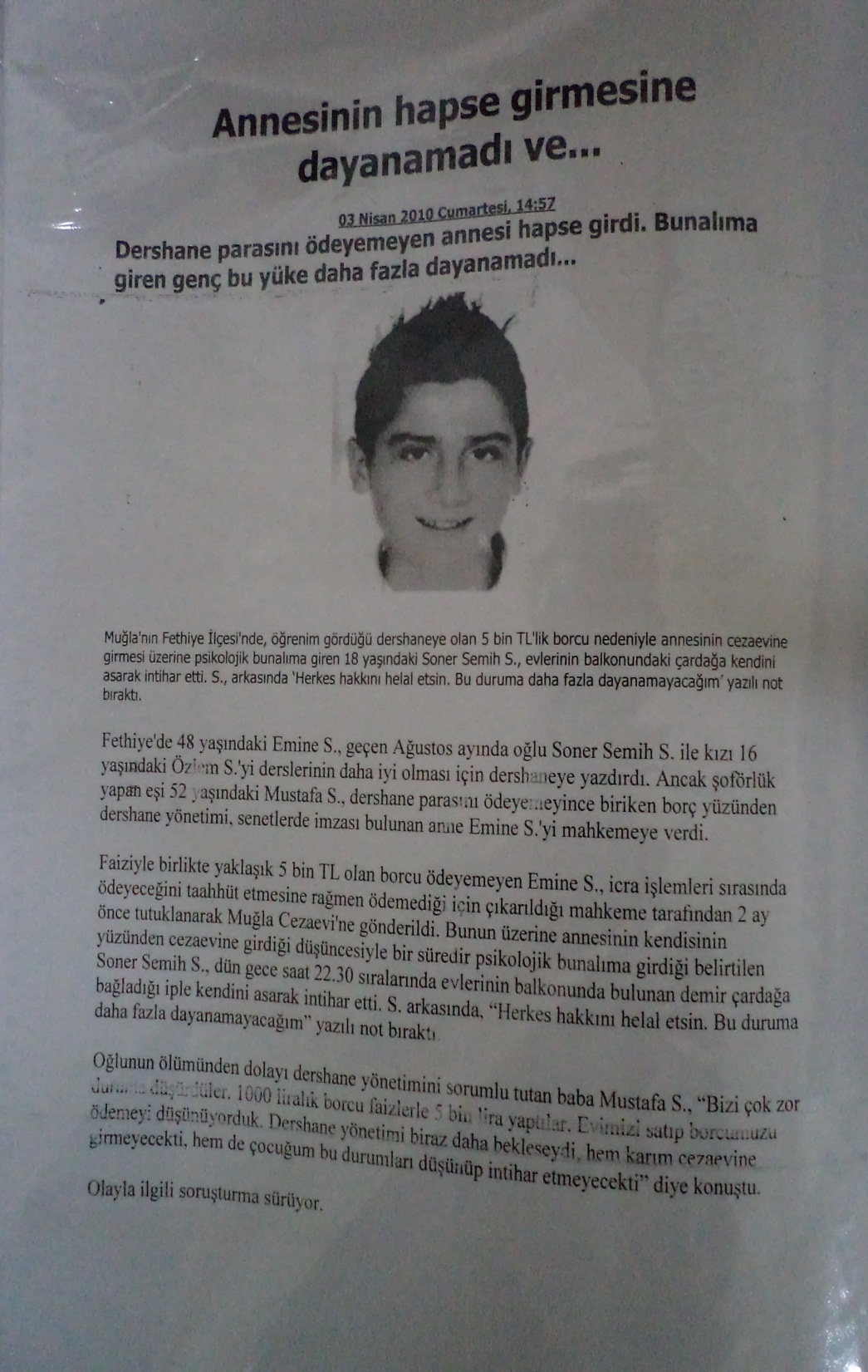 http://www.kadirkeskin.net
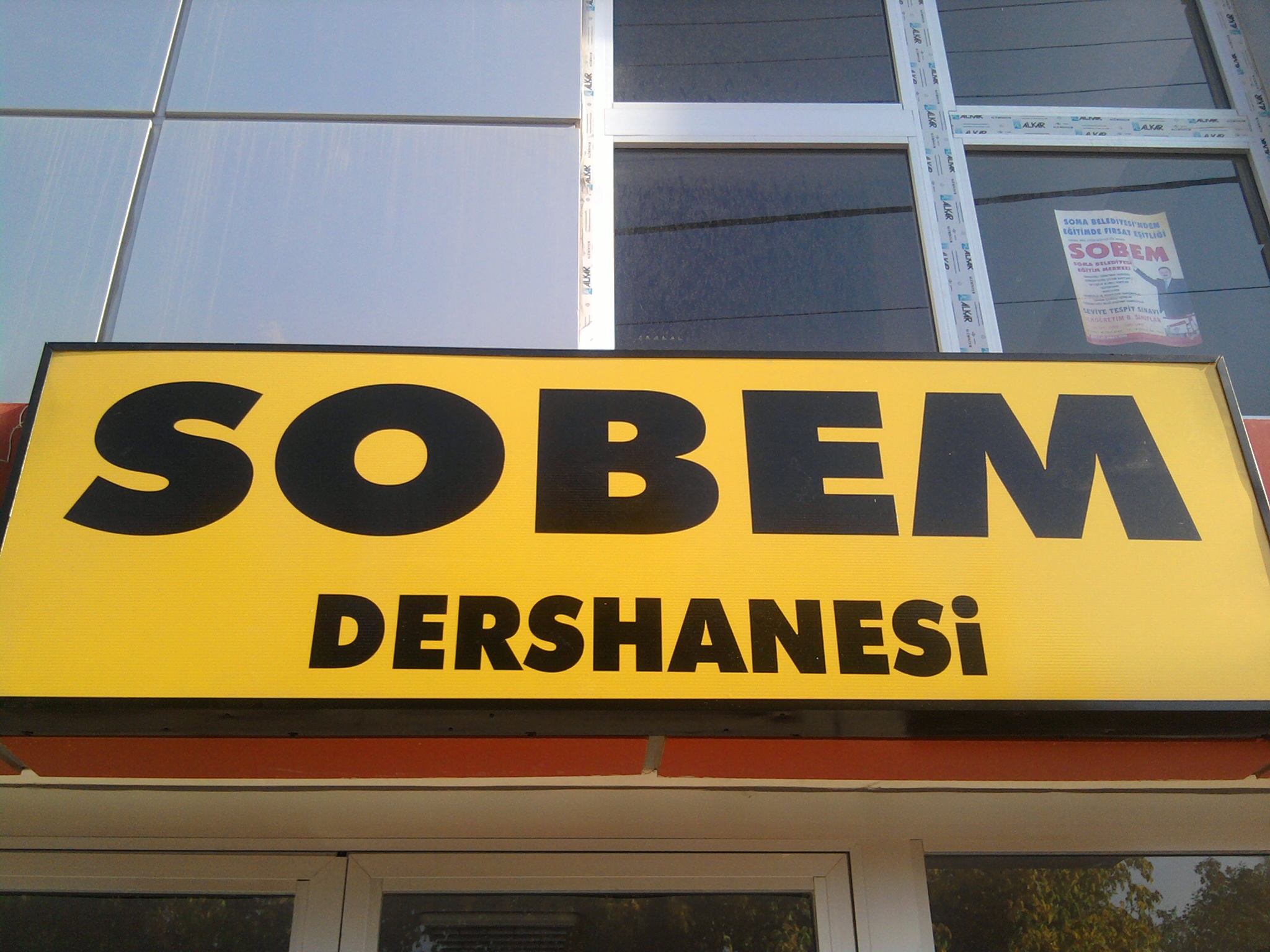 http://www.kadirkeskin.net
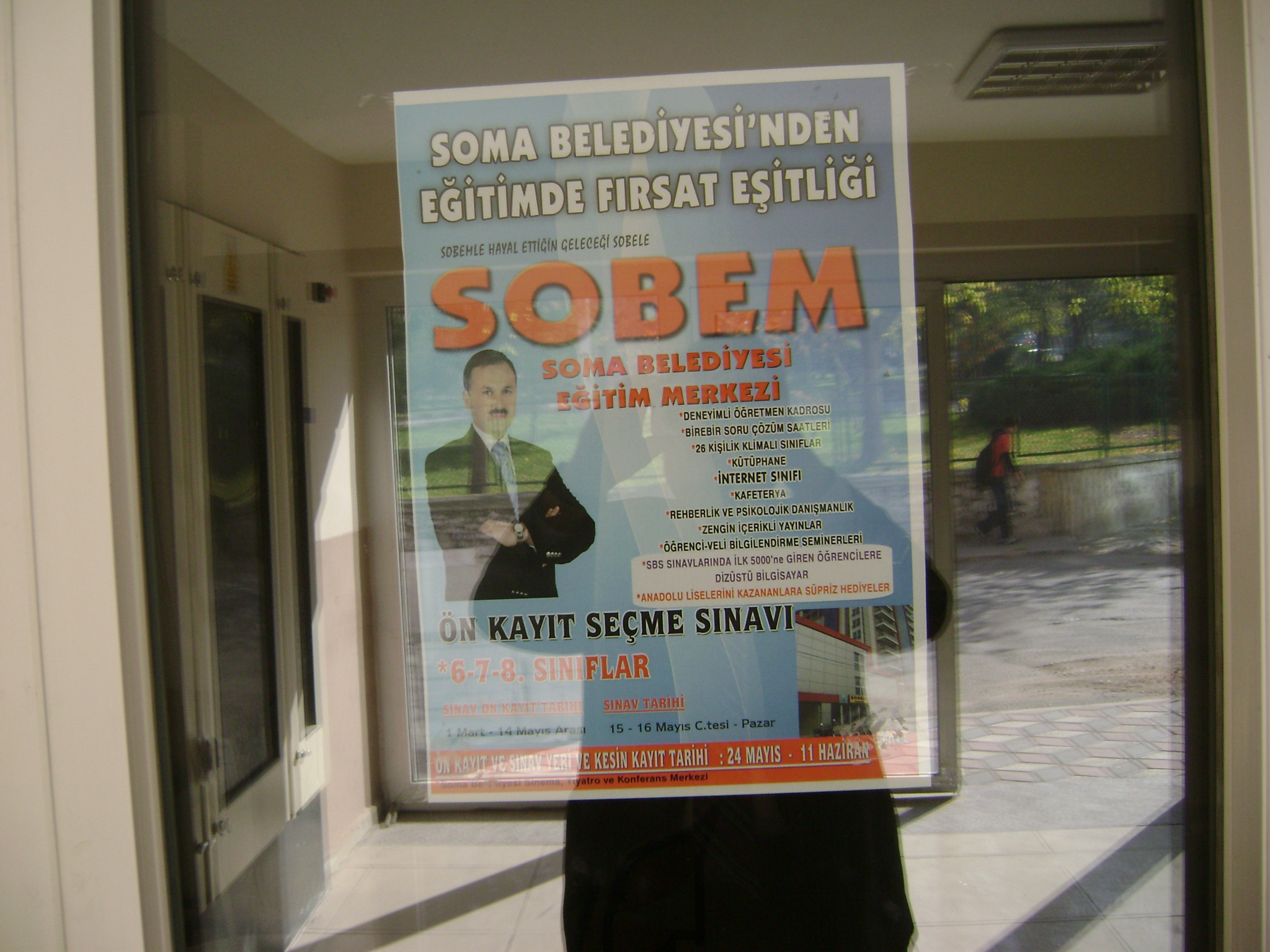 http://www.kadirkeskin.net
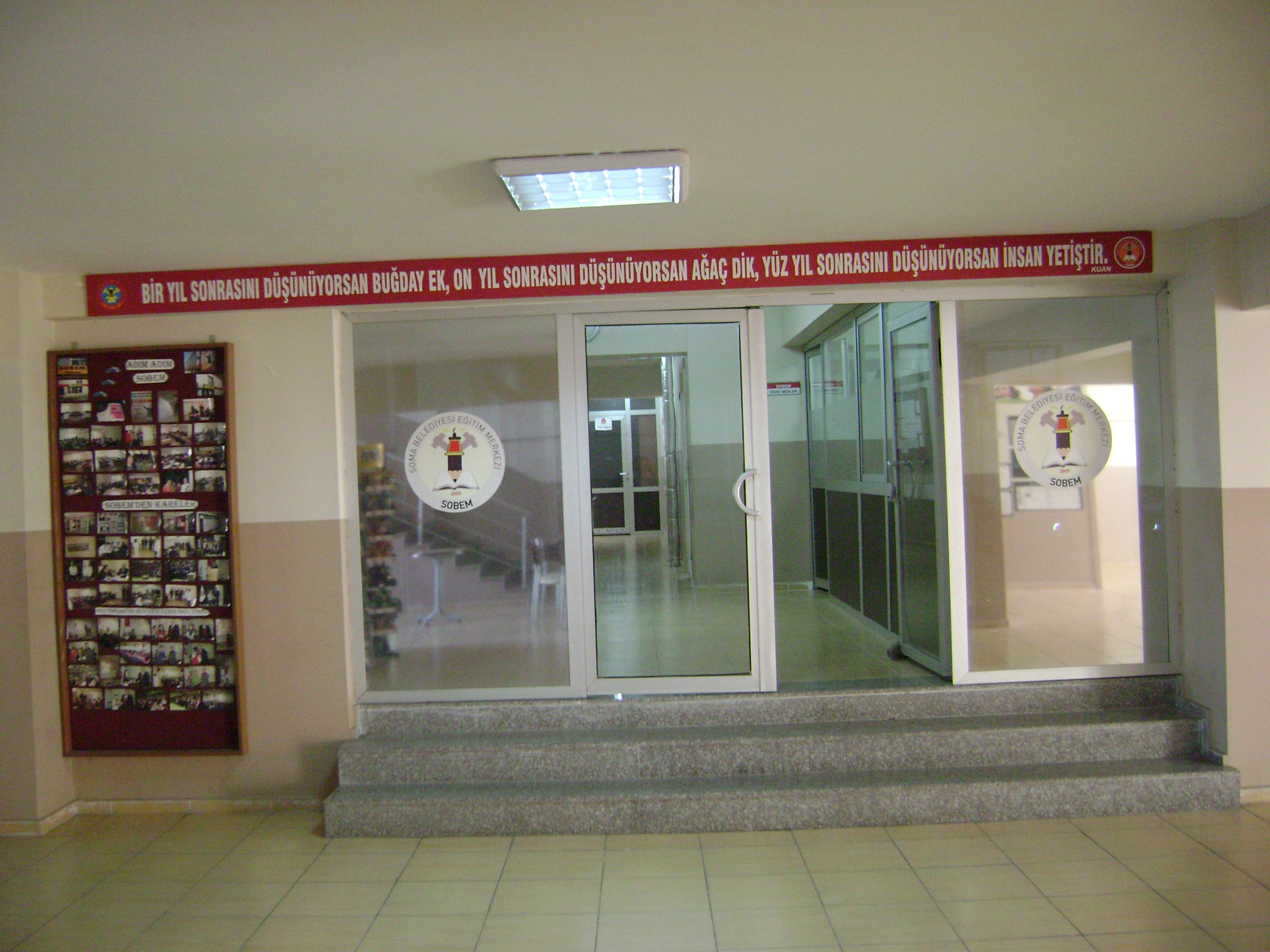 http://www.kadirkeskin.net
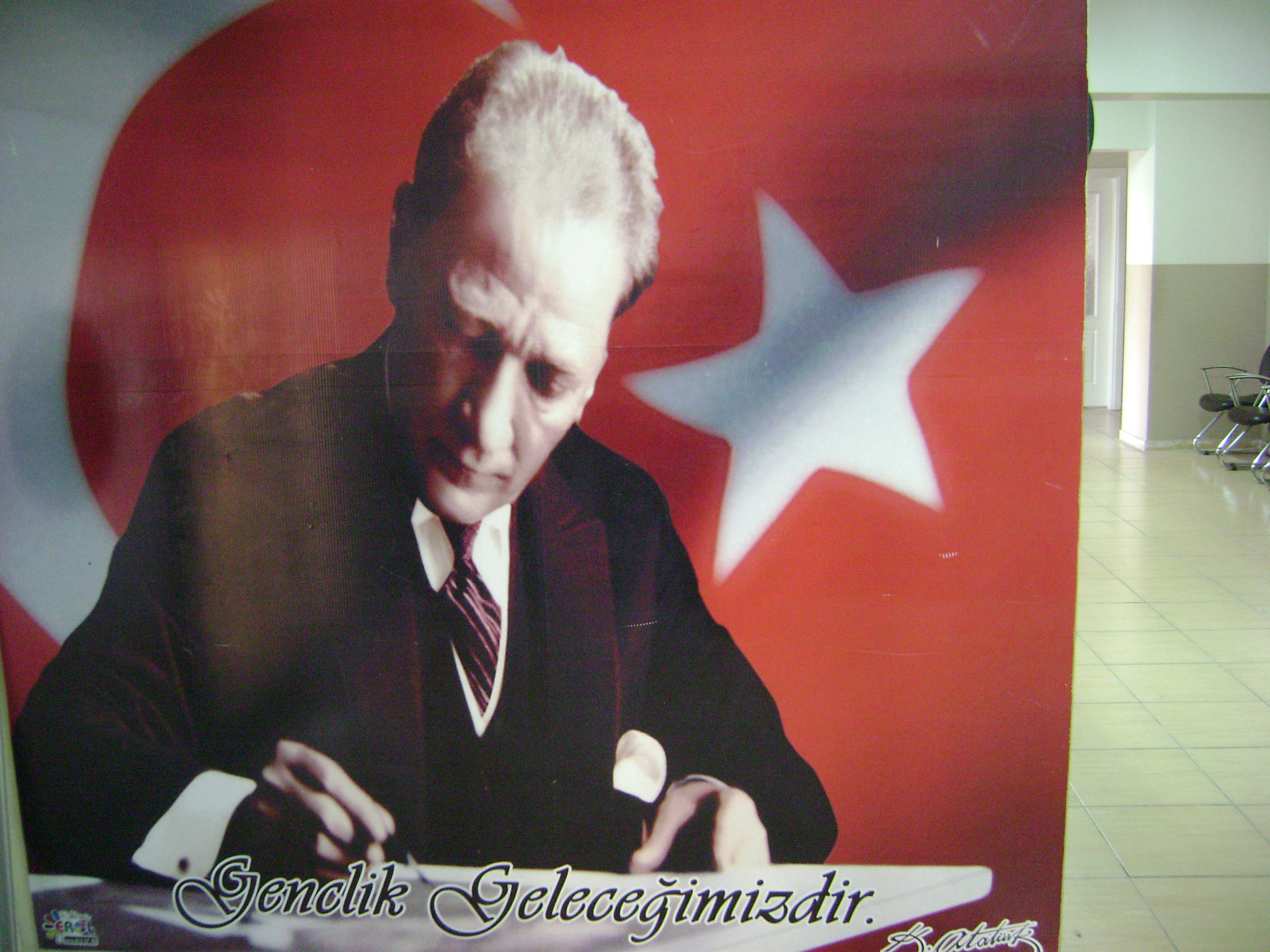 http://www.kadirkeskin.net
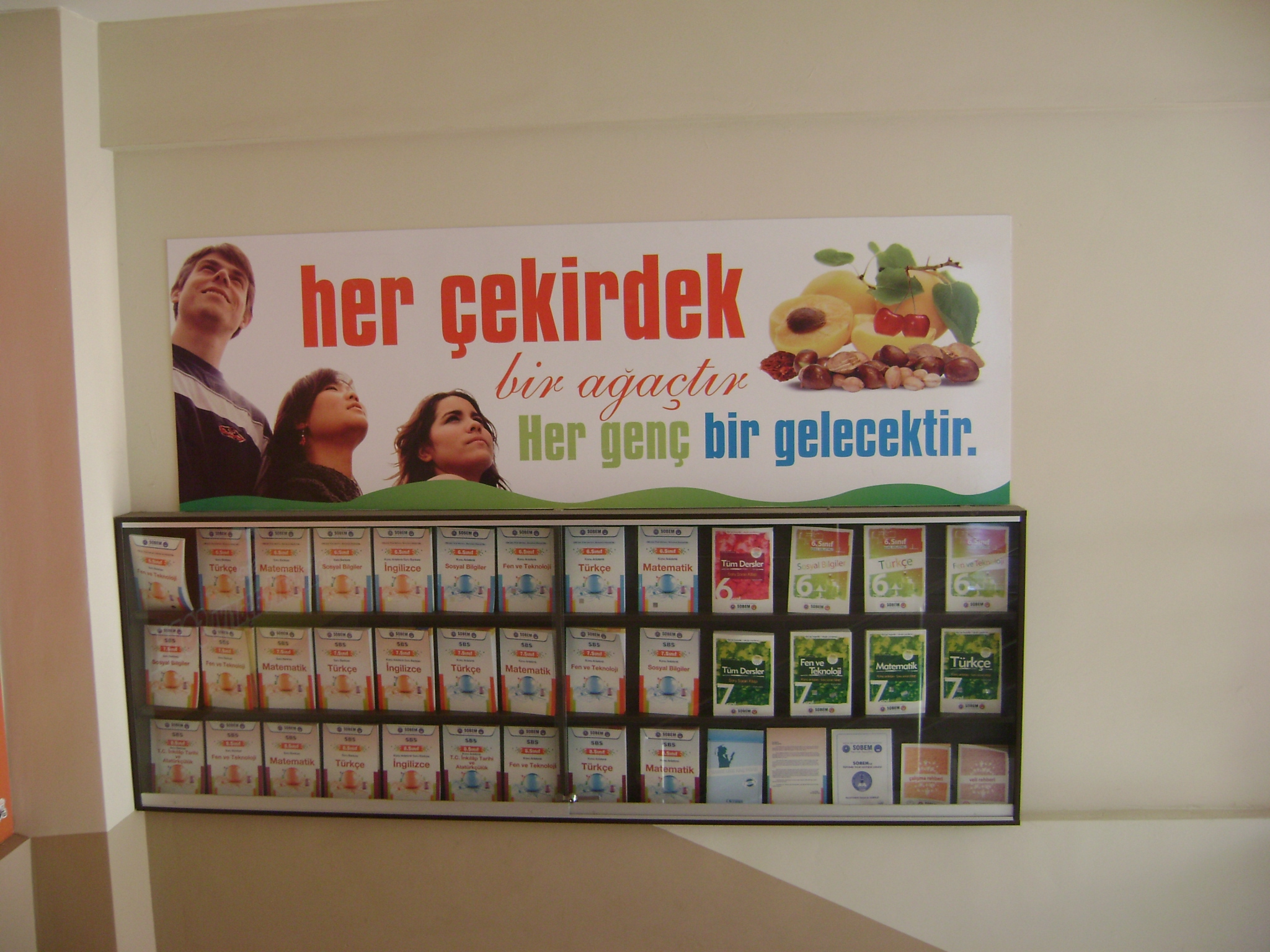 http://www.kadirkeskin.net
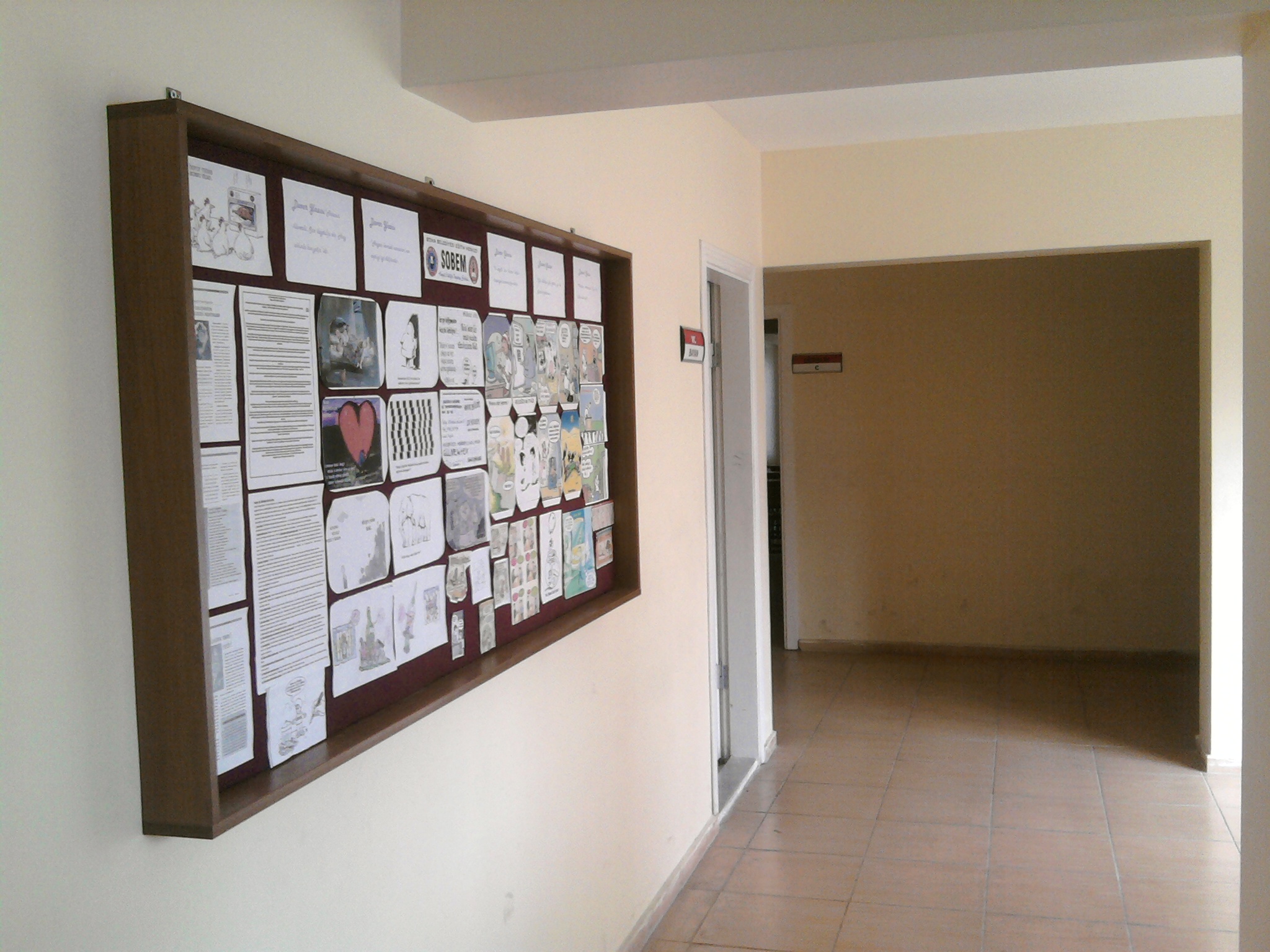 http://www.kadirkeskin.net
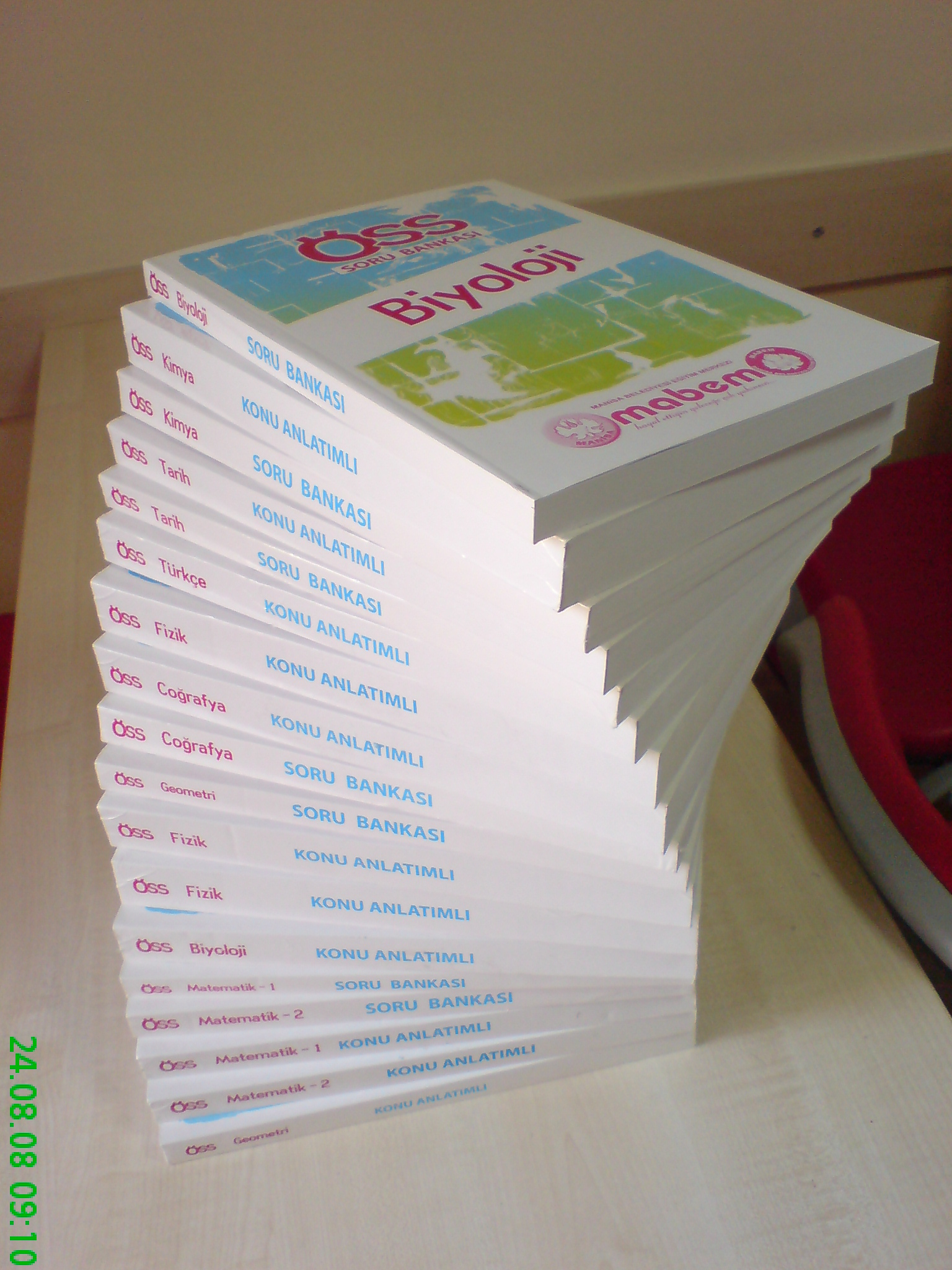 http://www.kadirkeskin.net
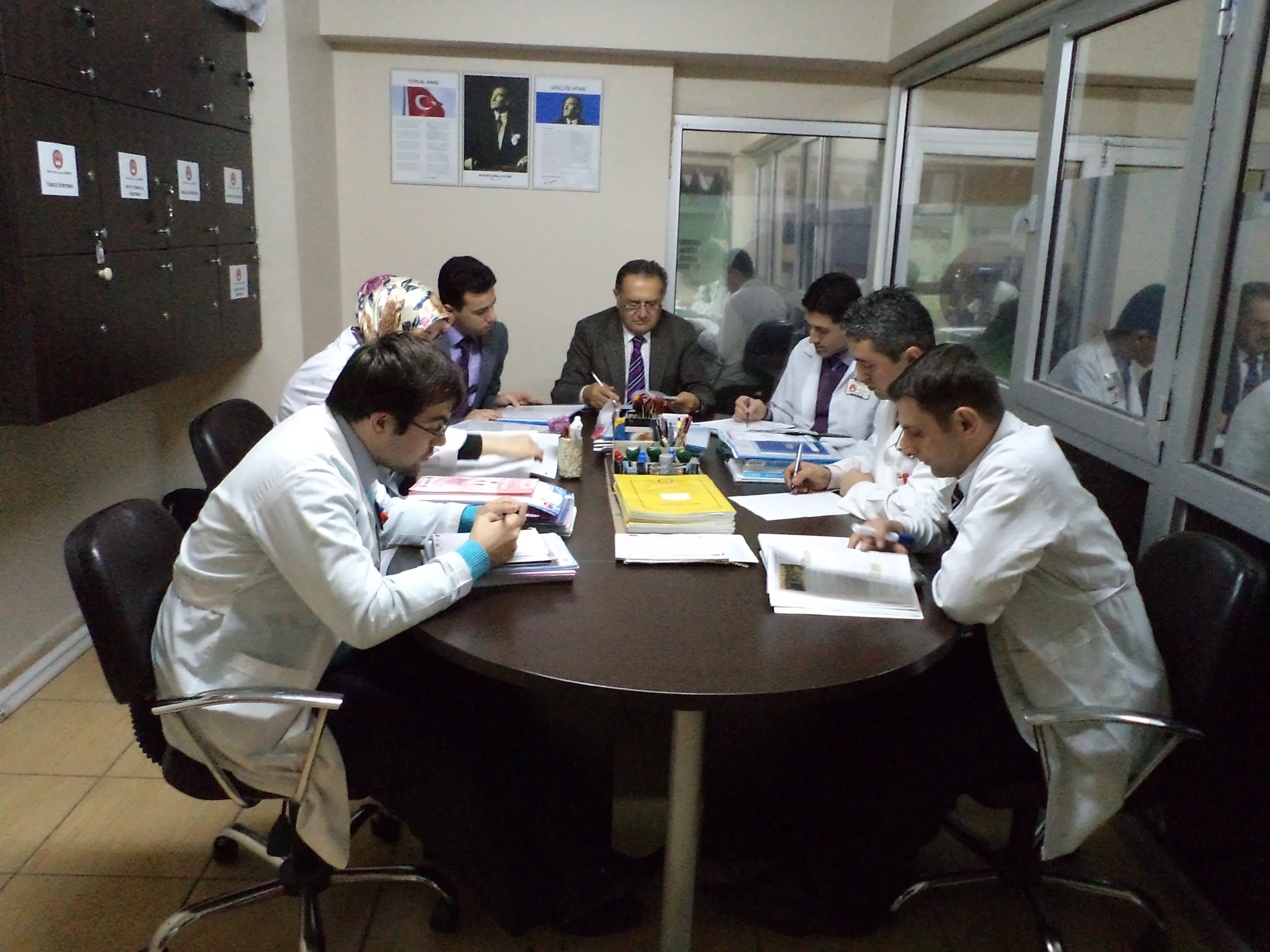 http://www.kadirkeskin.net
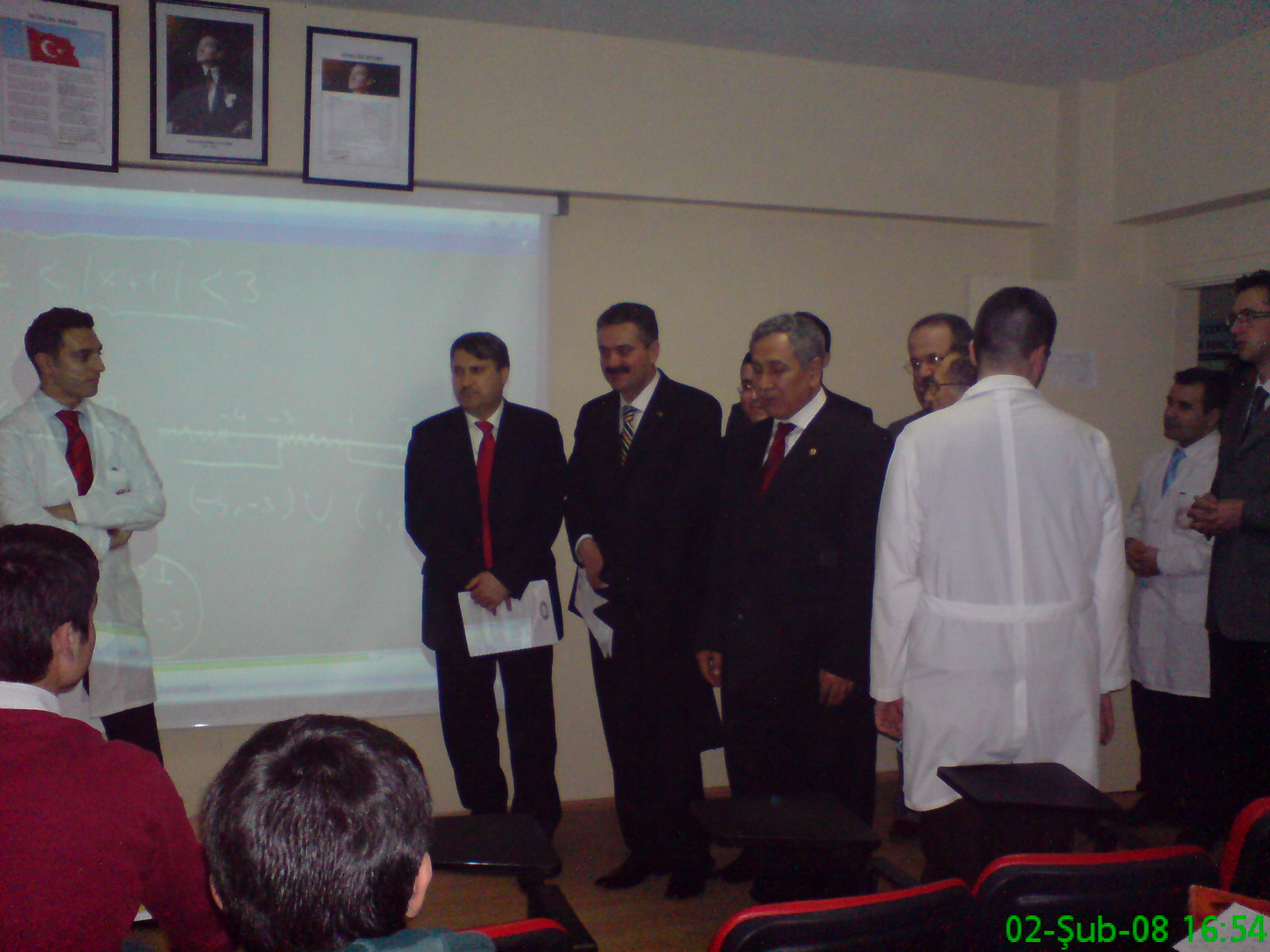 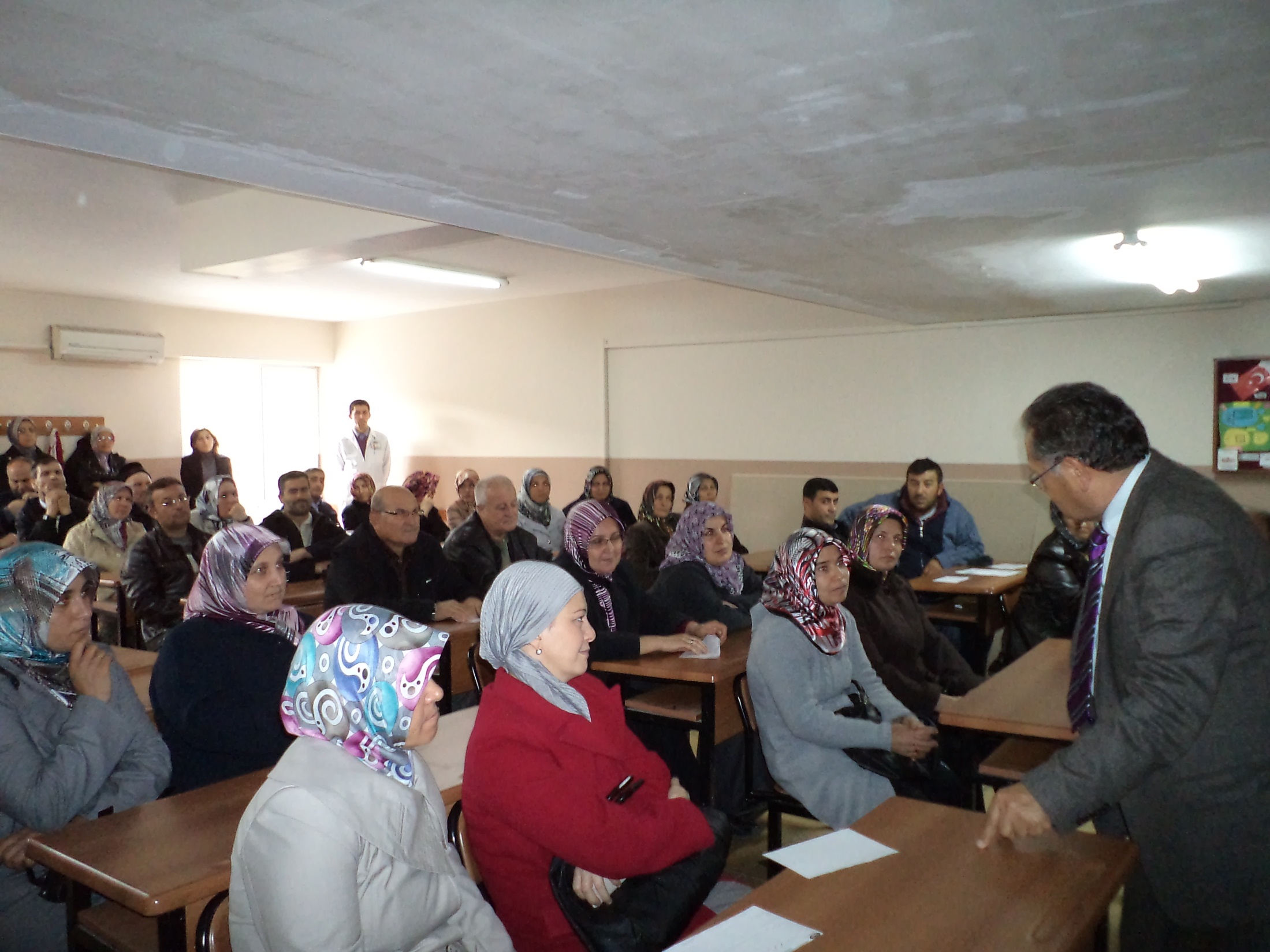 http://www.kadirkeskin.net
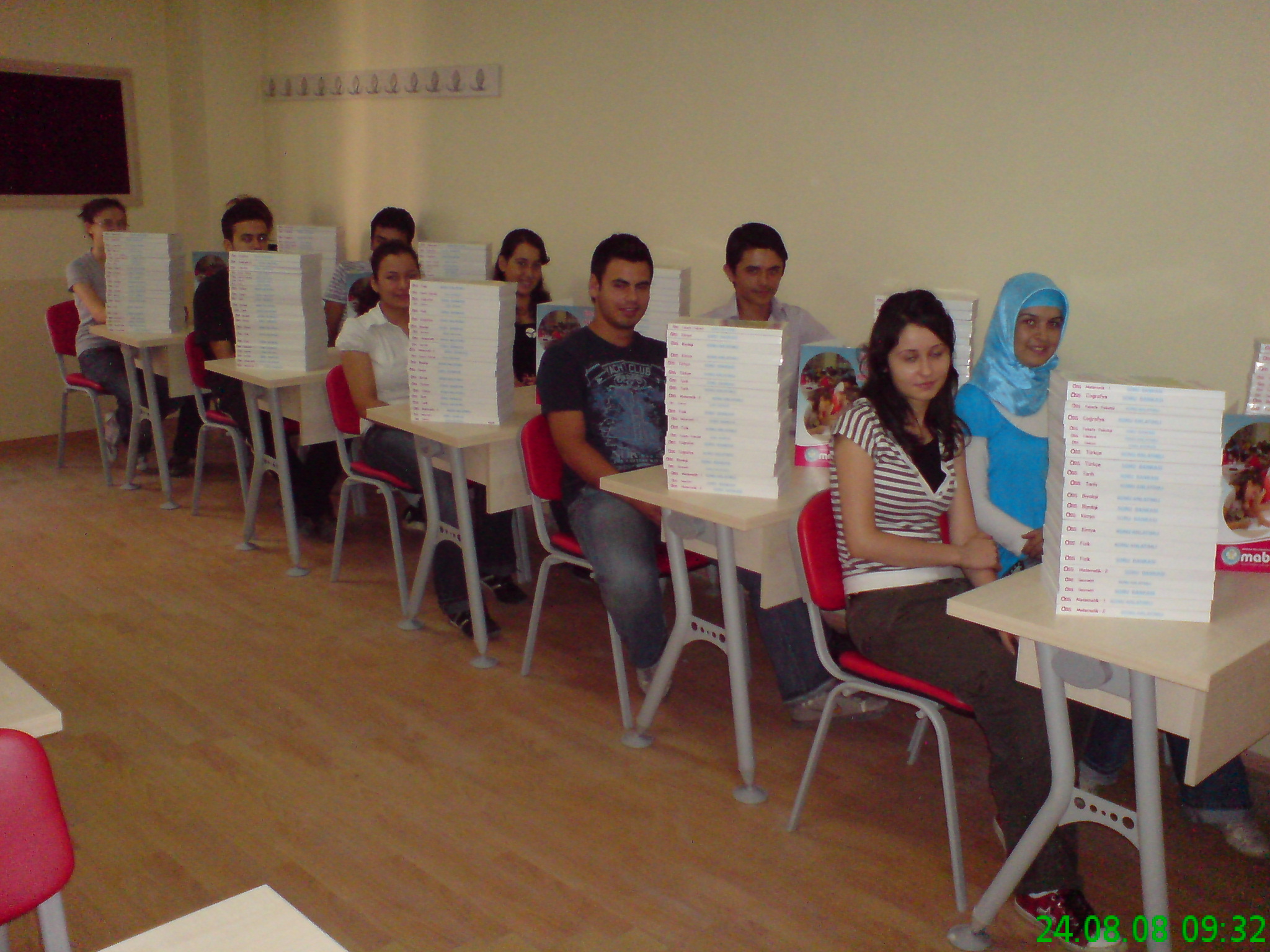 http://www.kadirkeskin.net
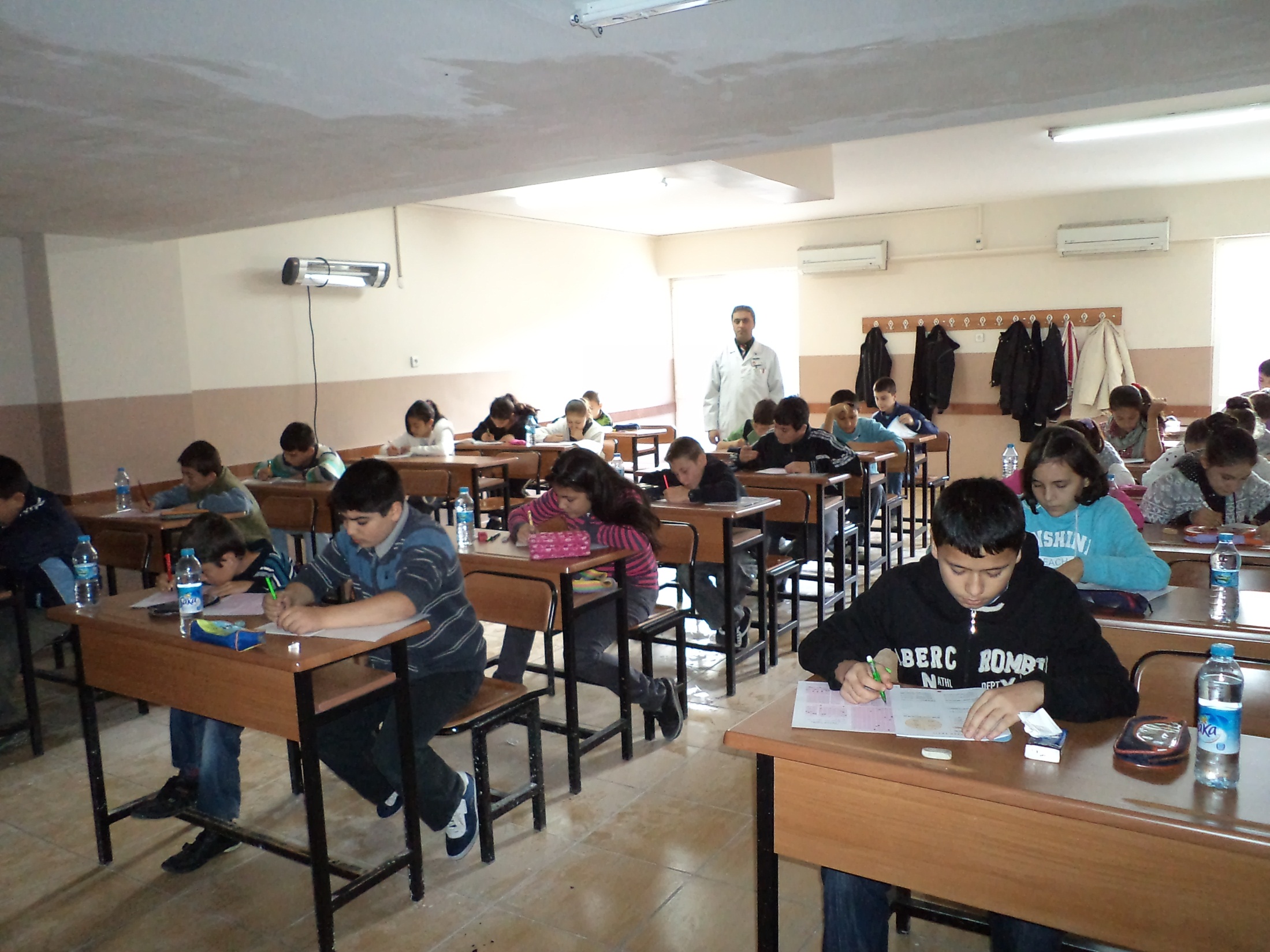 http://www.kadirkeskin.net
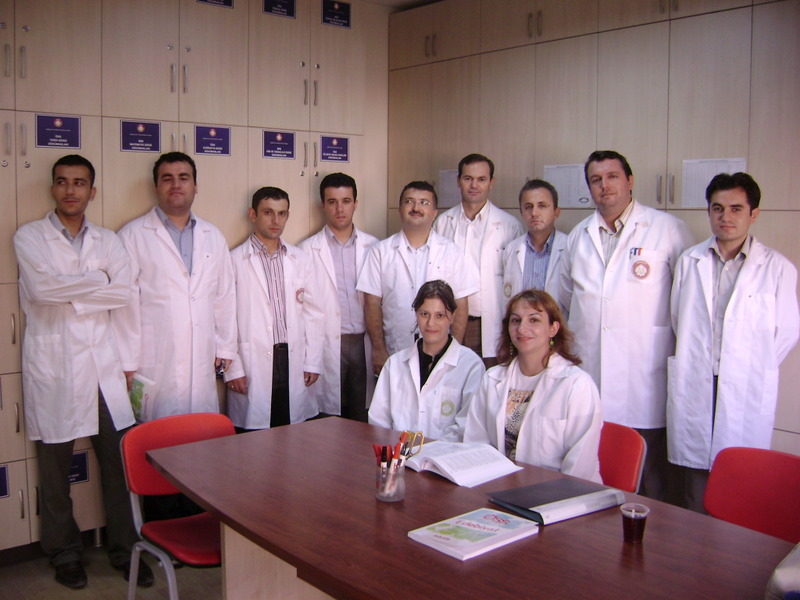 http://www.kadirkeskin.net
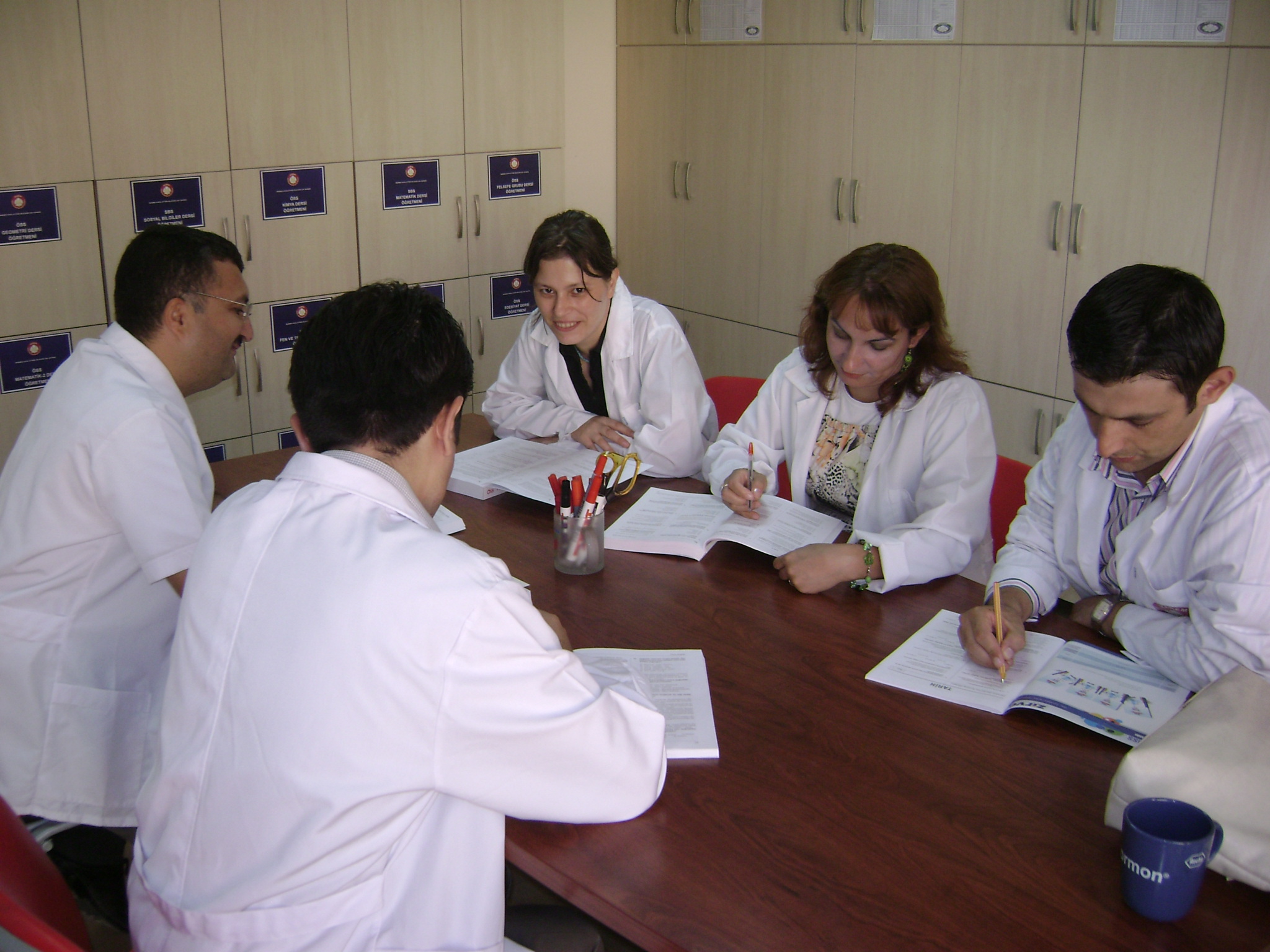 http://www.kadirkeskin.net
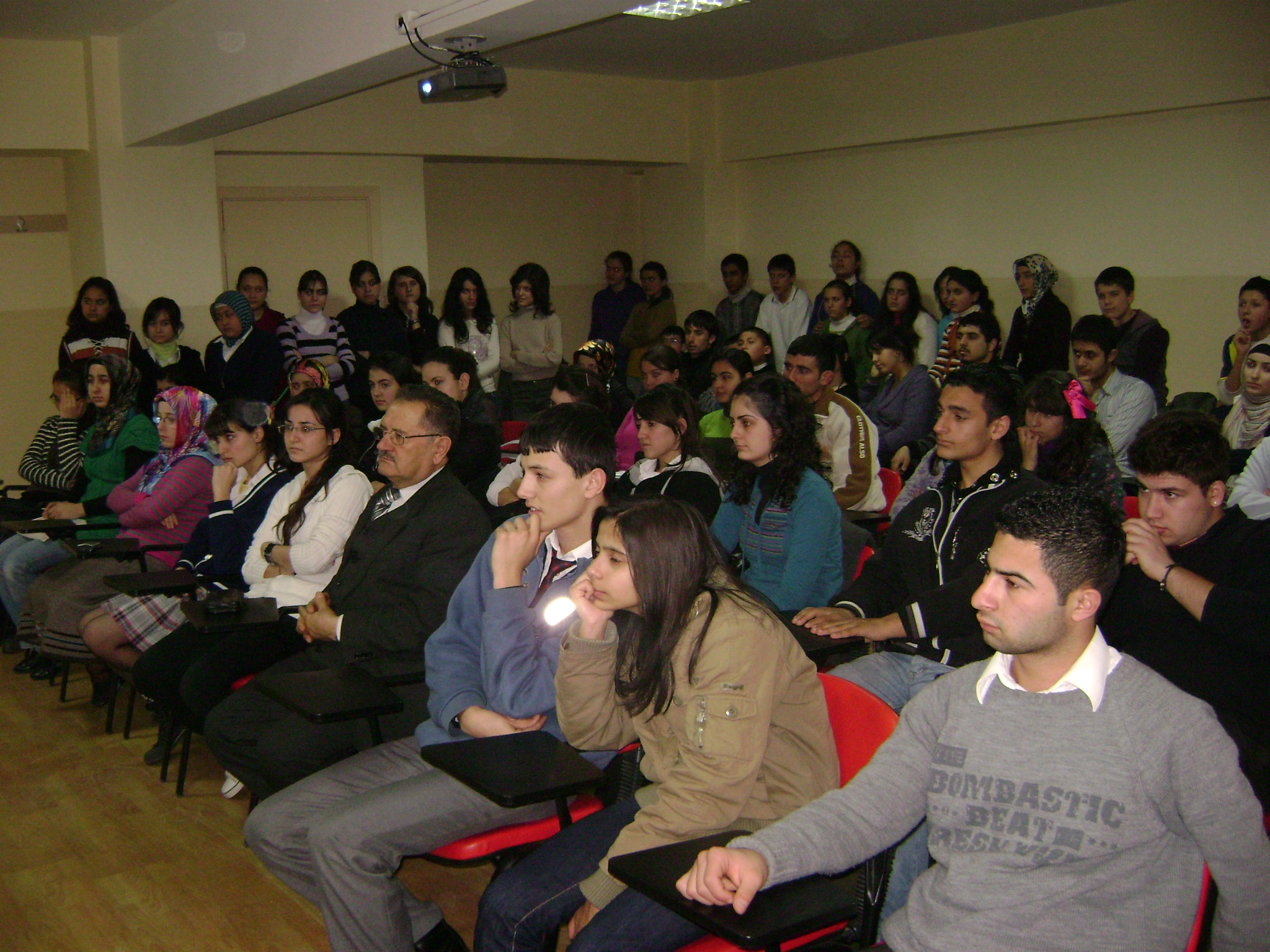 http://www.kadirkeskin.net
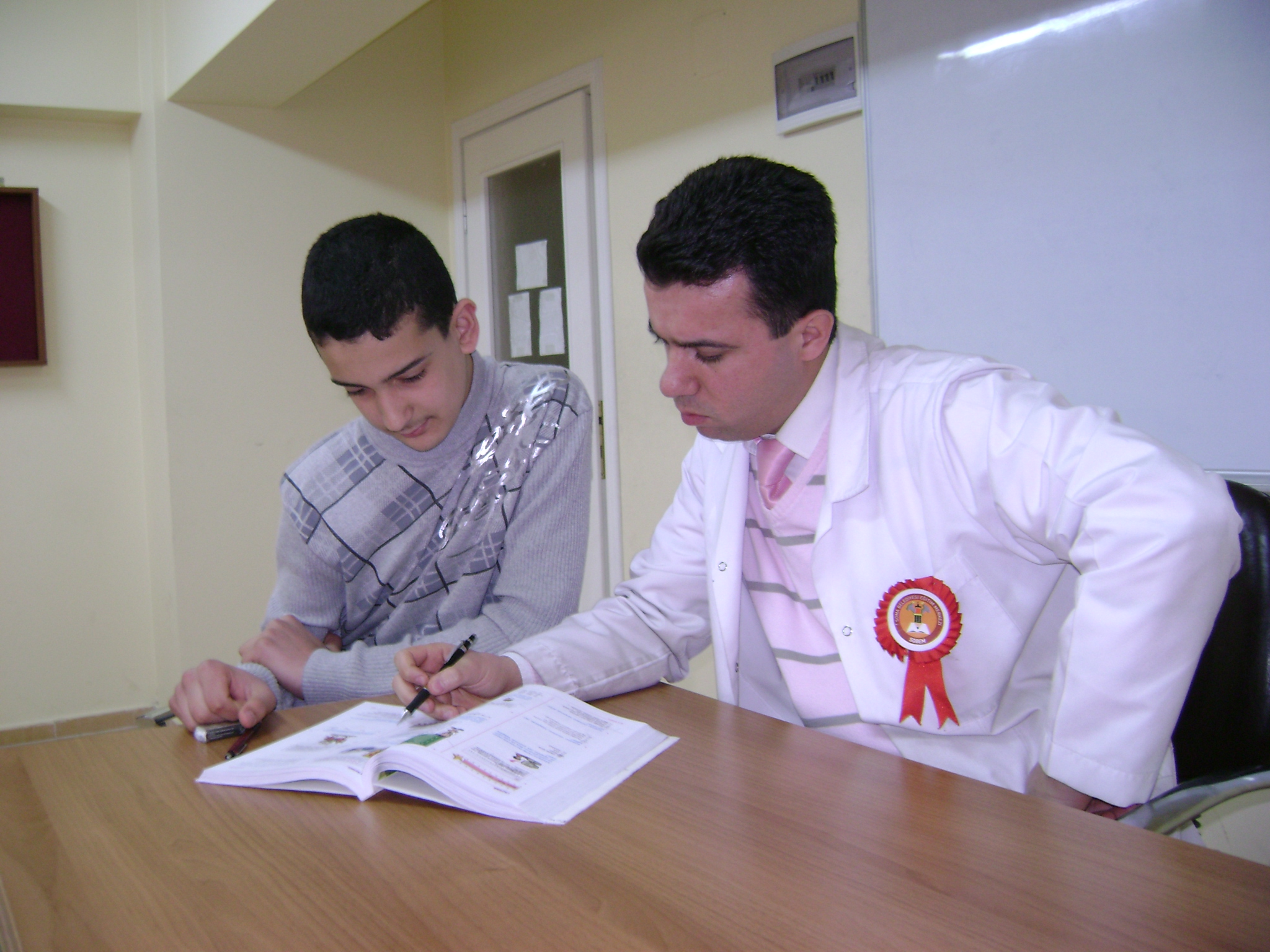 http://www.kadirkeskin.net
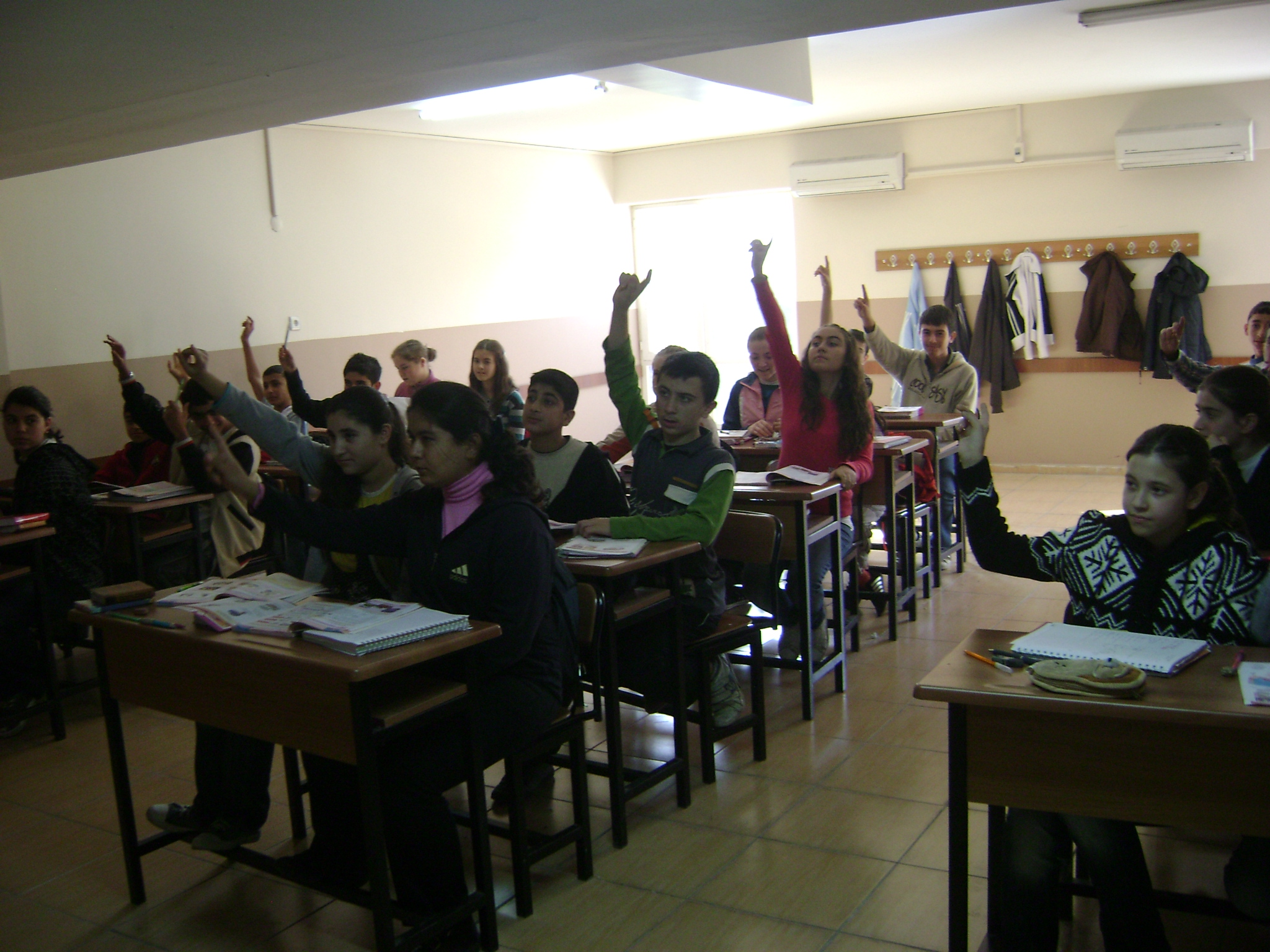 http://www.kadirkeskin.net
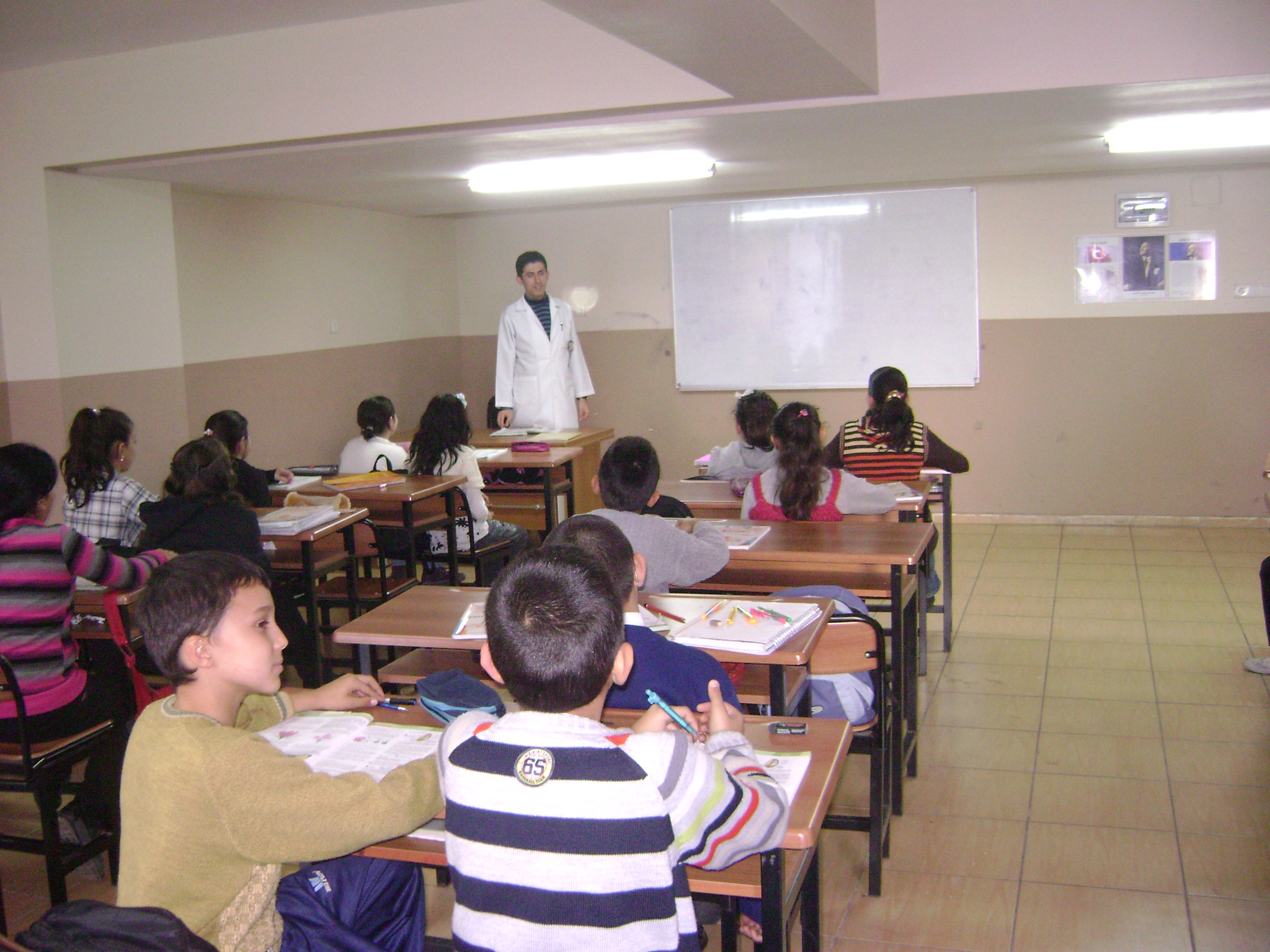 http://www.kadirkeskin.net
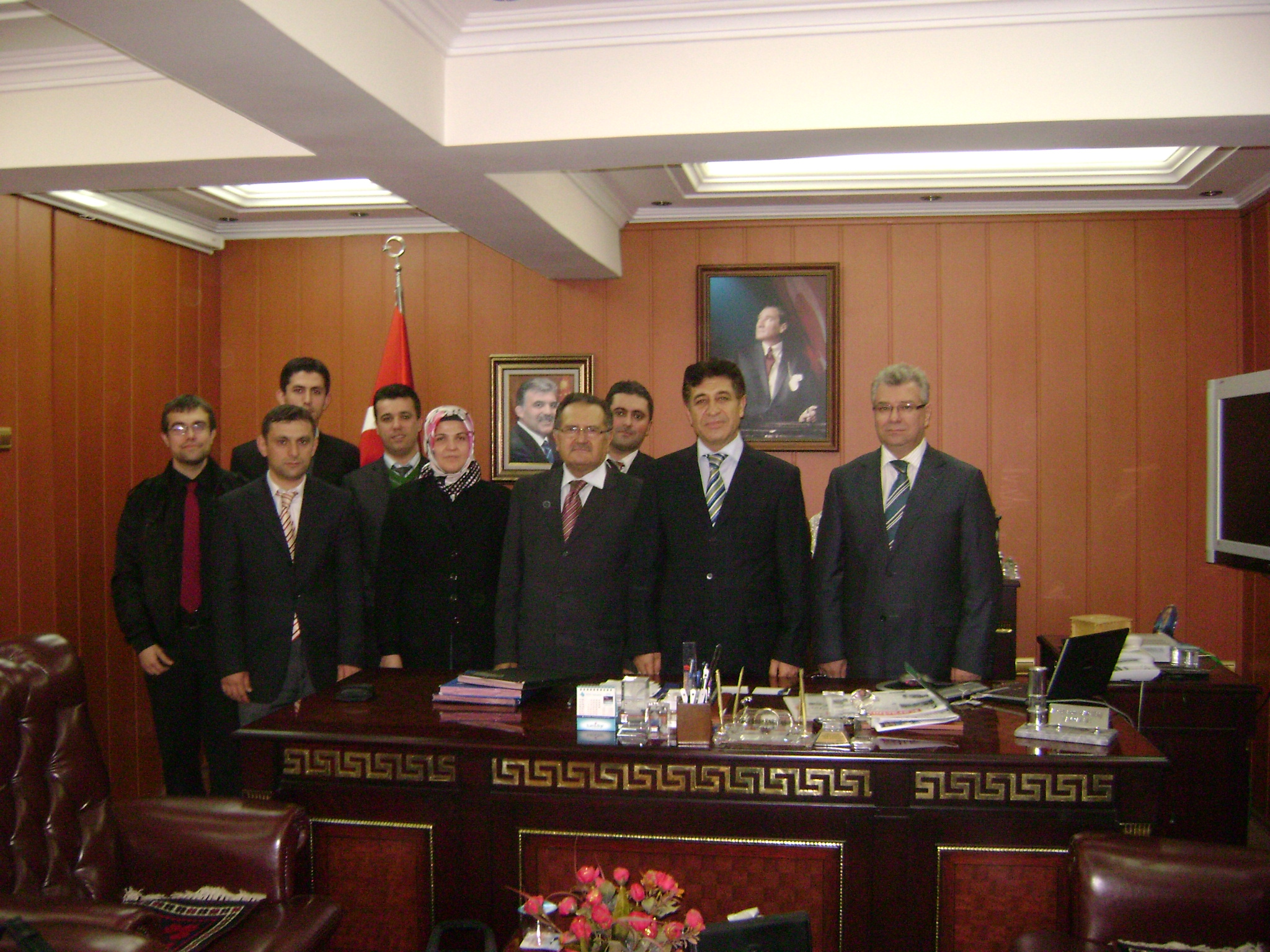 http://www.kadirkeskin.net
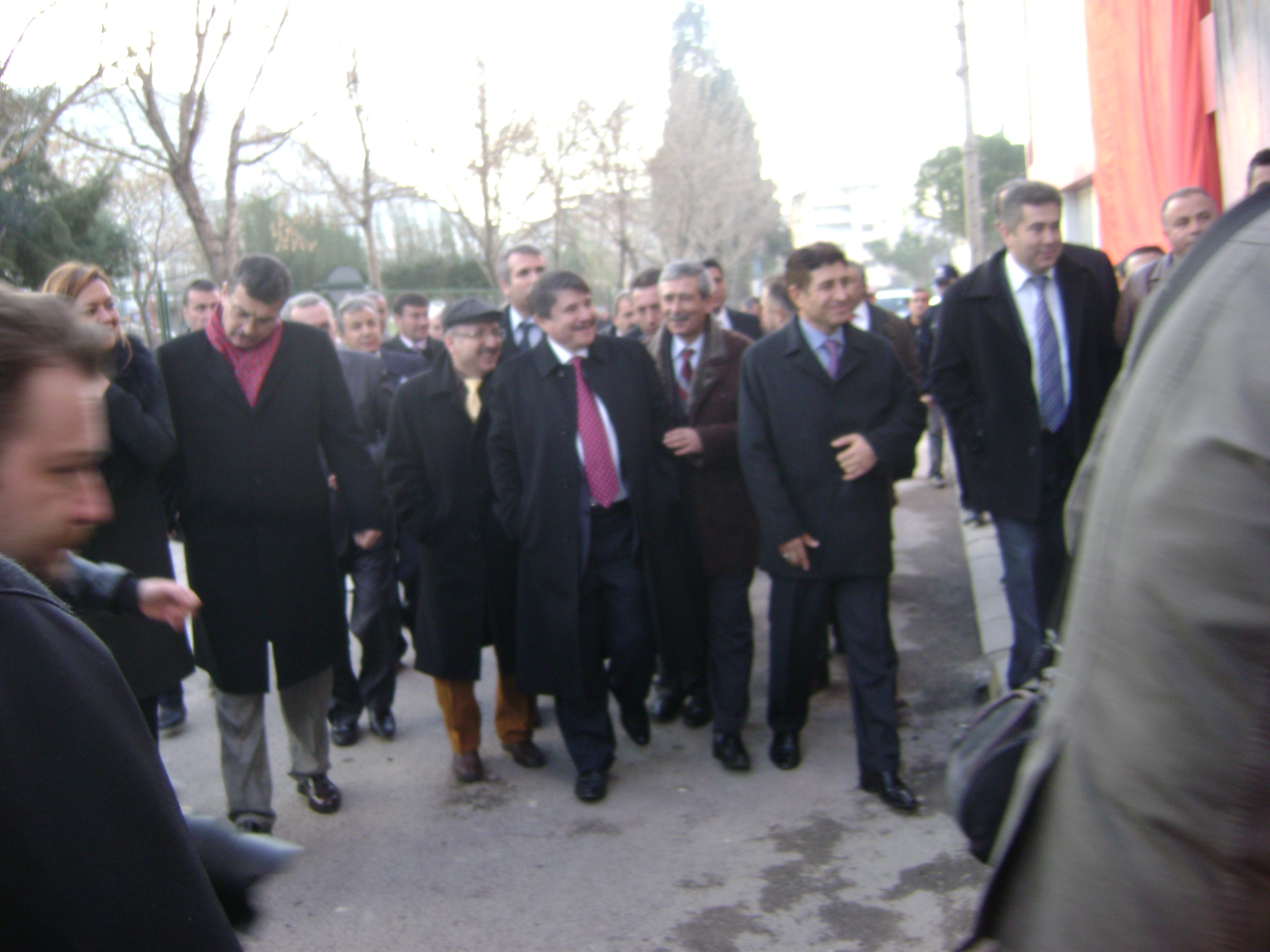 http://www.kadirkeskin.net
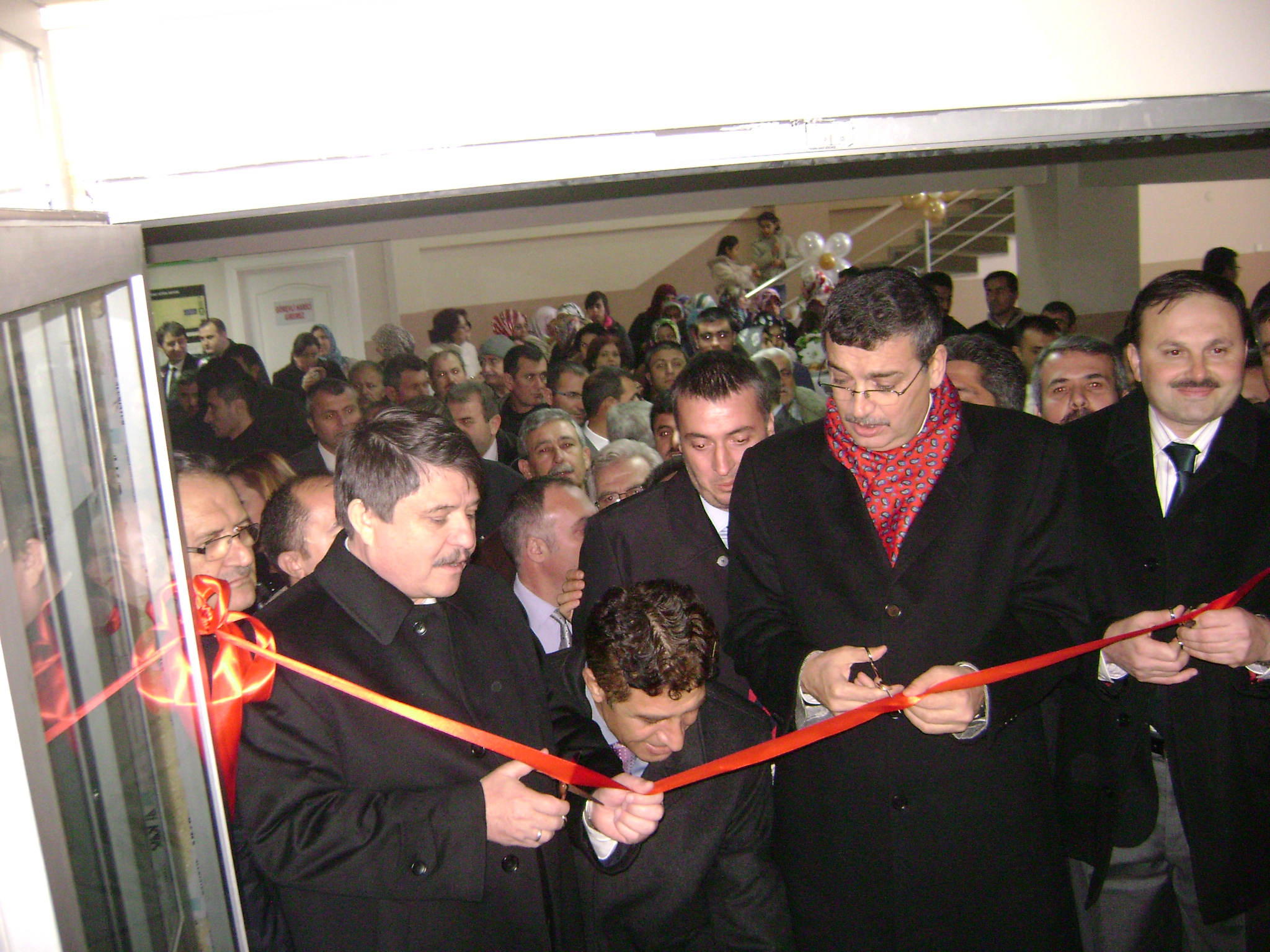 http://www.kadirkeskin.net
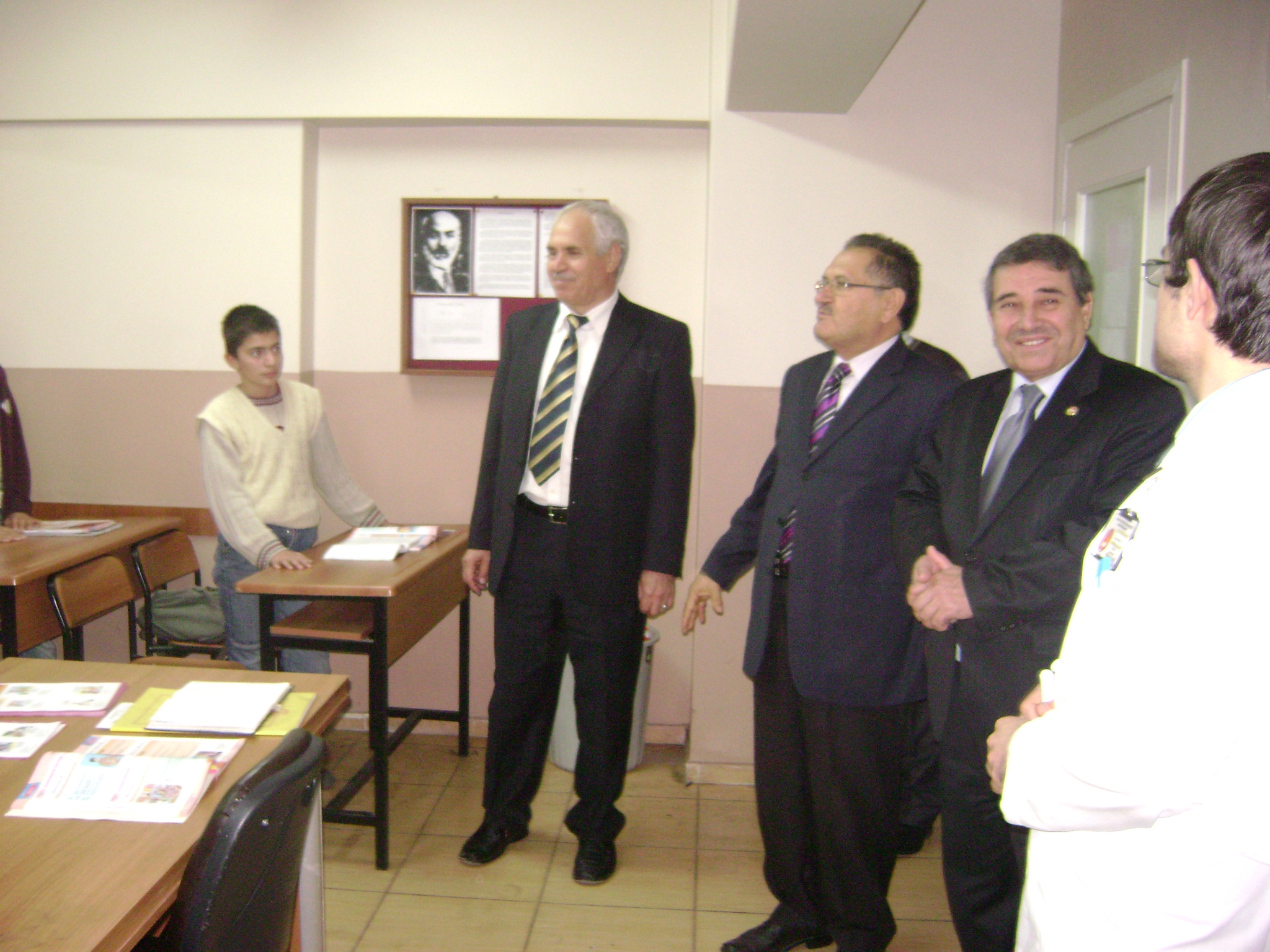 http://www.kadirkeskin.net
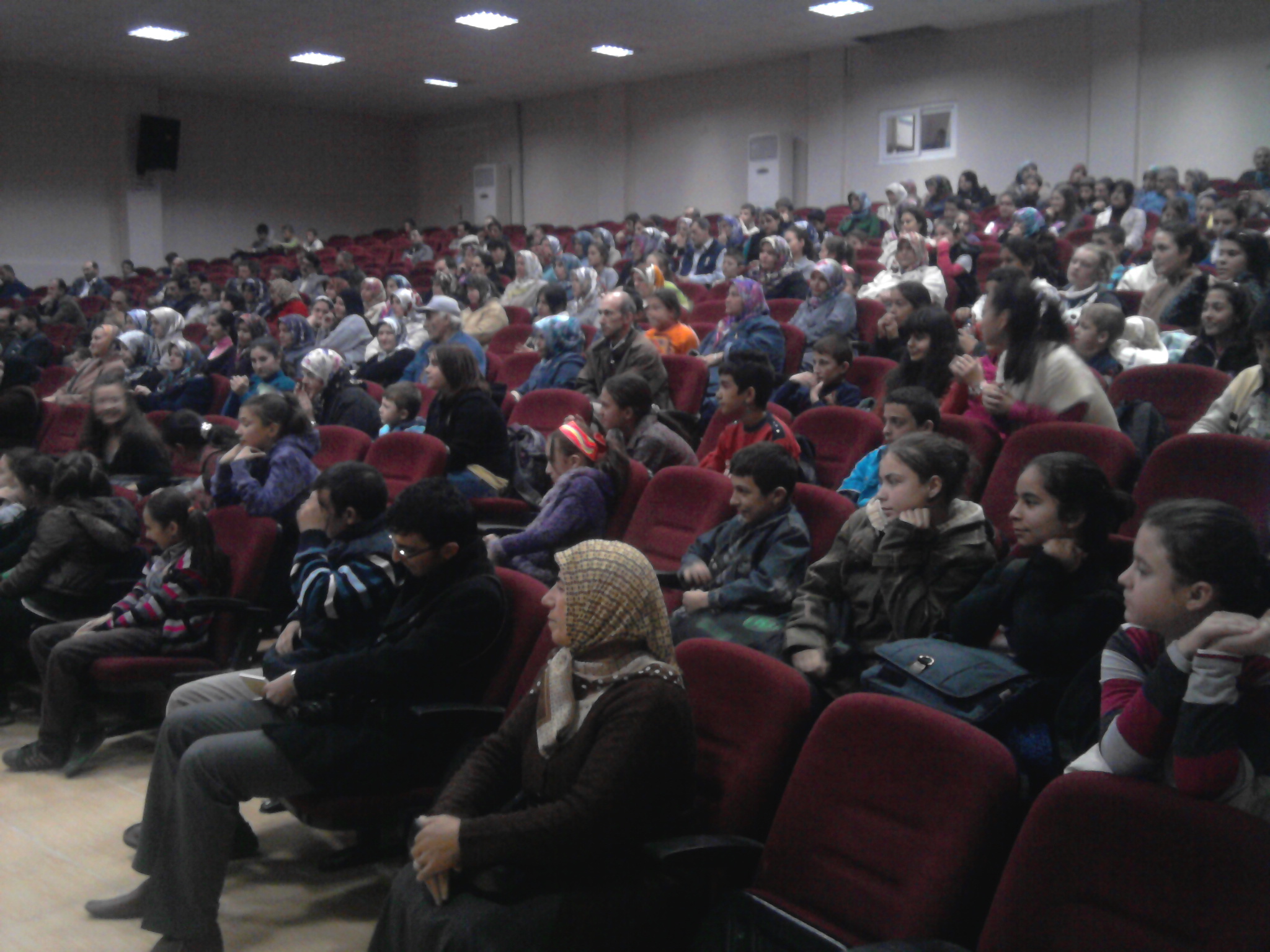 http://www.kadirkeskin.net
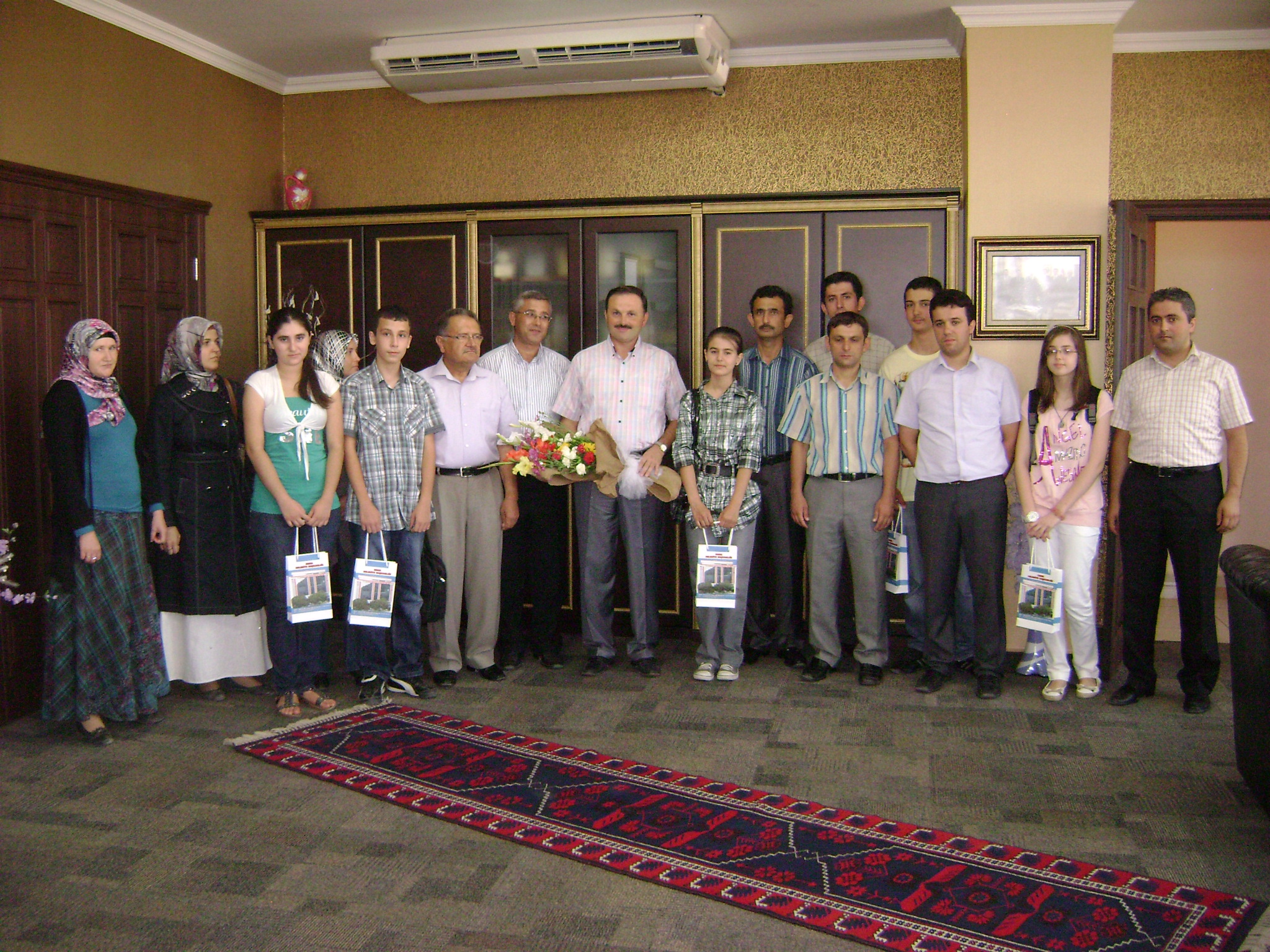 http://www.kadirkeskin.net
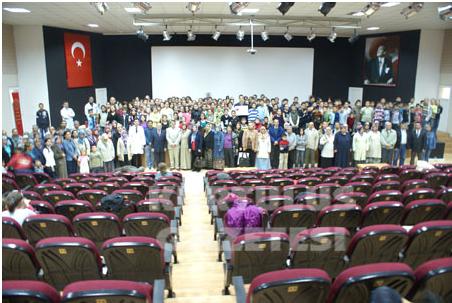 http://www.kadirkeskin.net